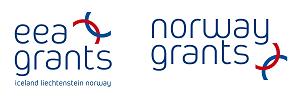 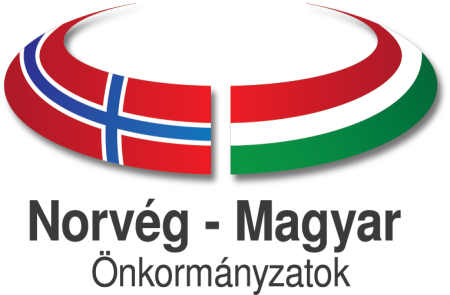 Munka – magánélet egyensúlyMintaprojekt és a jövőHidegkúton és környékénPénzes ErzsébetHidegkút
„Önkormányzati kapacitásépítés norvég‐magyar együttműködéssel” projekt
 HU11-0005-HU11-PP1-2013
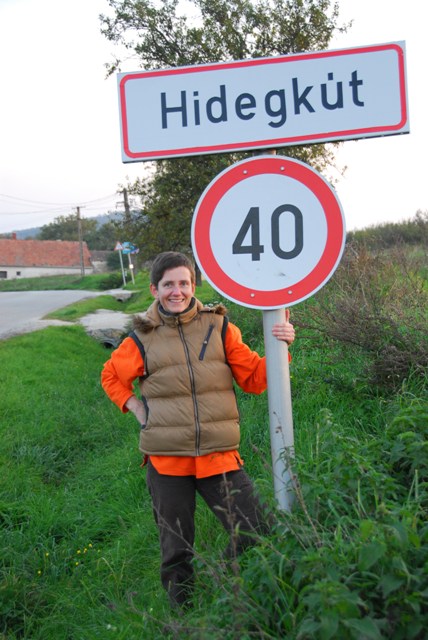 2010-2014 Polgármester
Édesanya (3 lány: 12, 10, 3) 
Egyetemi adjunktus 
Polgármester főállású anya
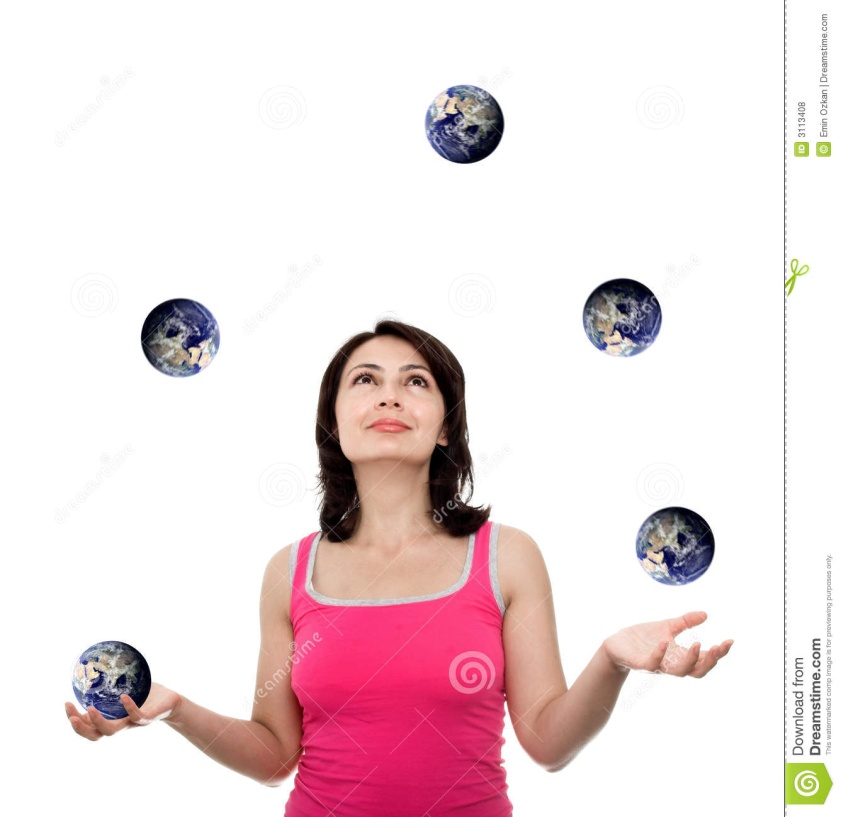 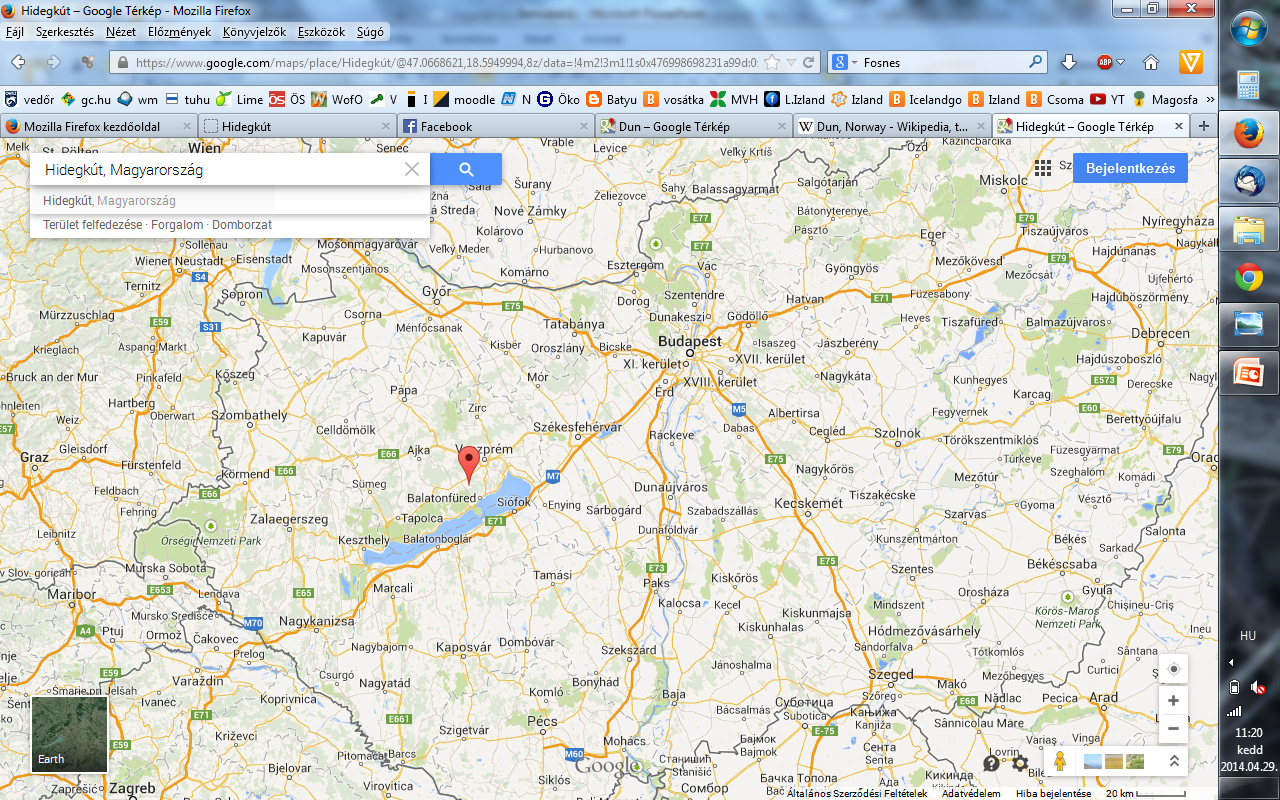 Veszprém megye
450 lakos
Német kisebbség (ca. 60%)
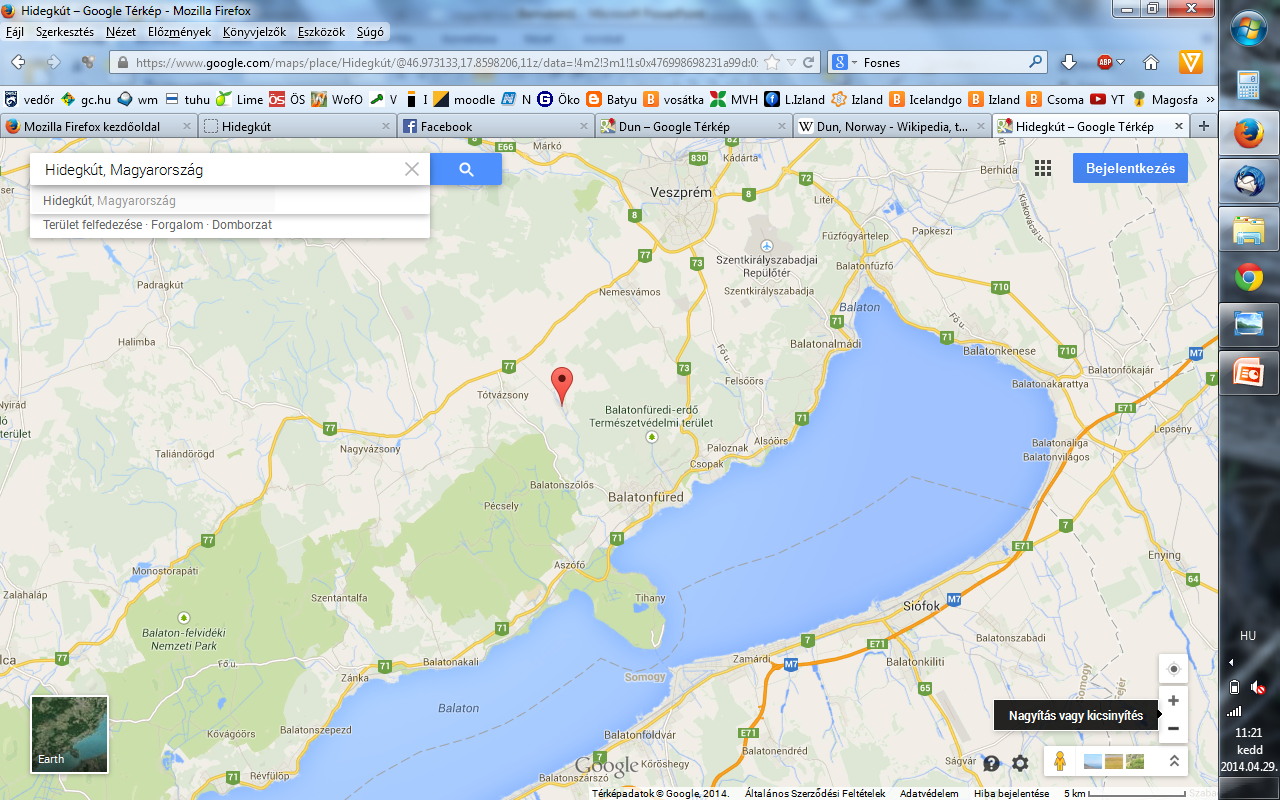 Közös Hivatal Veszprém Megyei Jogú Várossal
Tótvázsonyi kirendeltség
Óvoda, iskola Tótvázsonyban
Helyi munkalehetőségek: élelmiszerbolt és kocsma: 5
Kőfeldolgozó üzem: 5
Közcélú munkaerő: 2-4
Egyéb munkahelyek: Veszprém (15 km), Balatonfüred (15 km), Nemesvámos (10 km)
Szezonális munkák a balatonnál
Nehézségek
Izolált német kisebbség
A régi szokásokhoz erősen ragaszkodó népesség
Az innováció és újítás szinte minden formájának visszautasítása („ez nem így szokott lenni”)
Évszázadokra, évtizedekre, történelmi és helyi történeti eredetre visszavezethető családi viszályok
Esélyegyenlőség
A nők helyzetének hagyományos megközelítése (konyha, háztartás, gyerekek stb.)
A nők gyengék, ne csináljanak férfimunkát (bormustrára se menjenek)
Női vezető????
A nők véleménye kevesebbet ér
A nők nem értenek a technikai dolgokhoz
 Folyamatos „küzdelem” az elfogadásért
MOT
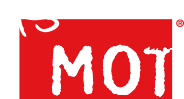 Mintaprojekt a Tótvázsonyi Ifjúsági Egyesület közreműködésével
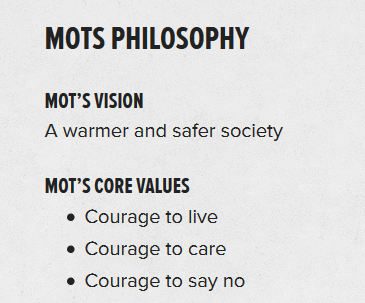 Nemcsak a gazda(g)ság, a gondolkodás is más
Mások a prioritások, a szokások, a társadalom mechanizmusai
MOT-szerű program bevezetése Hidegkút környékén
Tótvázsonyi Ifjúsági Egyesület
2002
előadások, teaestek, klubfoglalkozások, képzések, önkéntes munkák, közösségépítő programok
Ifjúság aktivizálása, foglalkoztatása  sikerélmény, valahová tartozás
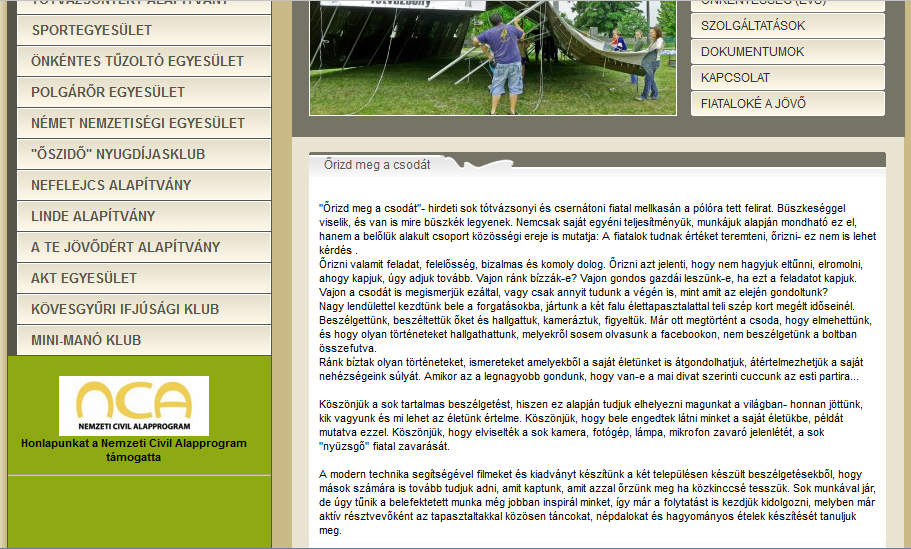 Ez történt eddig
A TIE felvette a kapcsolatot a norvég MOT szervezettel
Pályázat a norvég alaphoz egy hasonló program bevezetésére (nem nyert)
Ifjúsági önkéntes munka megszervezése
Értékőrzés
Jövő
Újabb pályázatok írása, a program szervezése
KÖSZI programok (Közép-Dunántúli Szövetség az Ifjúságért)
- nemzetiségek
- etnikai kisebbség bevonása
- közös programok
- jó gyakorlatok
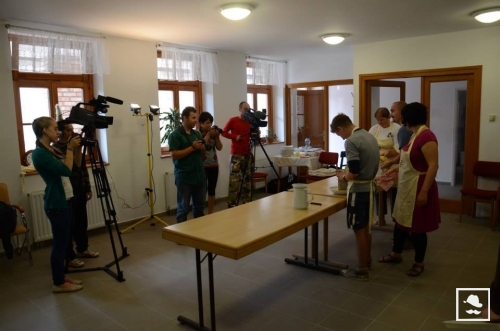 epenzes@hidegkut.hu